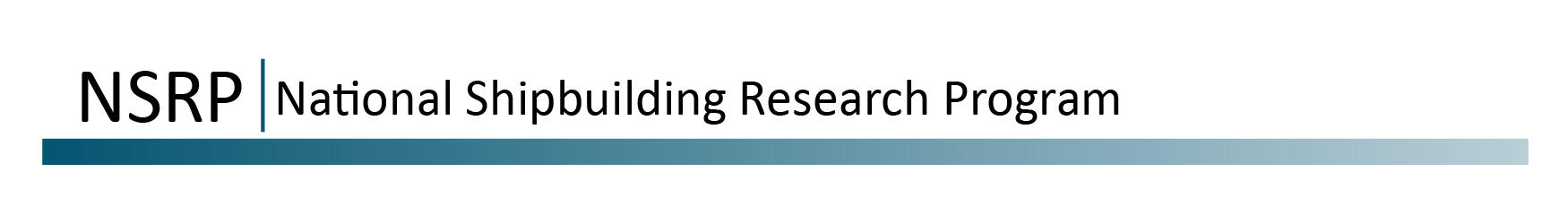 Title [Segoe UI 20]
Graphic Placeholder
Team: LEAD | Team Member 1 | Team Member 2 | Team Member 3 | Team Member 4 [Segoe 11]


Project Summary [Segoe UI 12]
Date:  
Time:
Place:
Agenda [Segoe UI 18]
Workshop Registration [Segoe UI size 18]
2:00   Item 1
2:30   Item 2
3:00   Item 3
3:15   Item 4
3:30   Item 5
Registration link / button:
Graphic Placeholder
Questions?
Contact the NSRP Team at: nsrp@ati.org
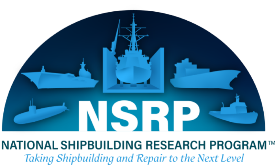 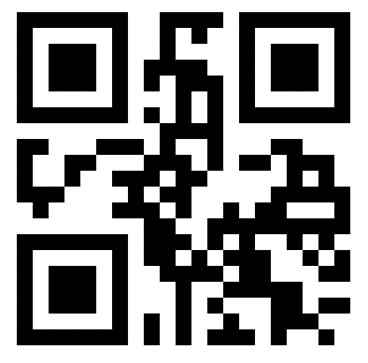 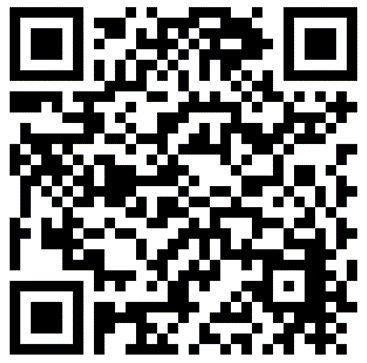 nsrp.org
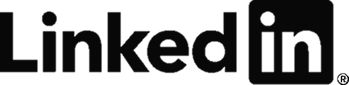